সবাইকে স্বাগতম
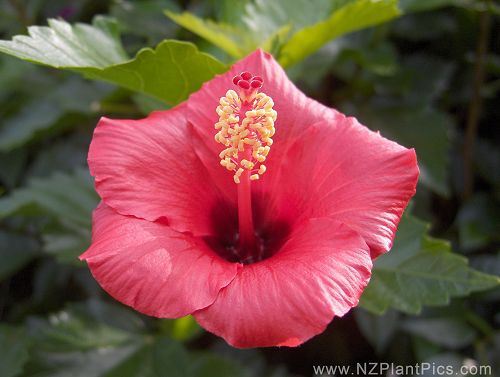 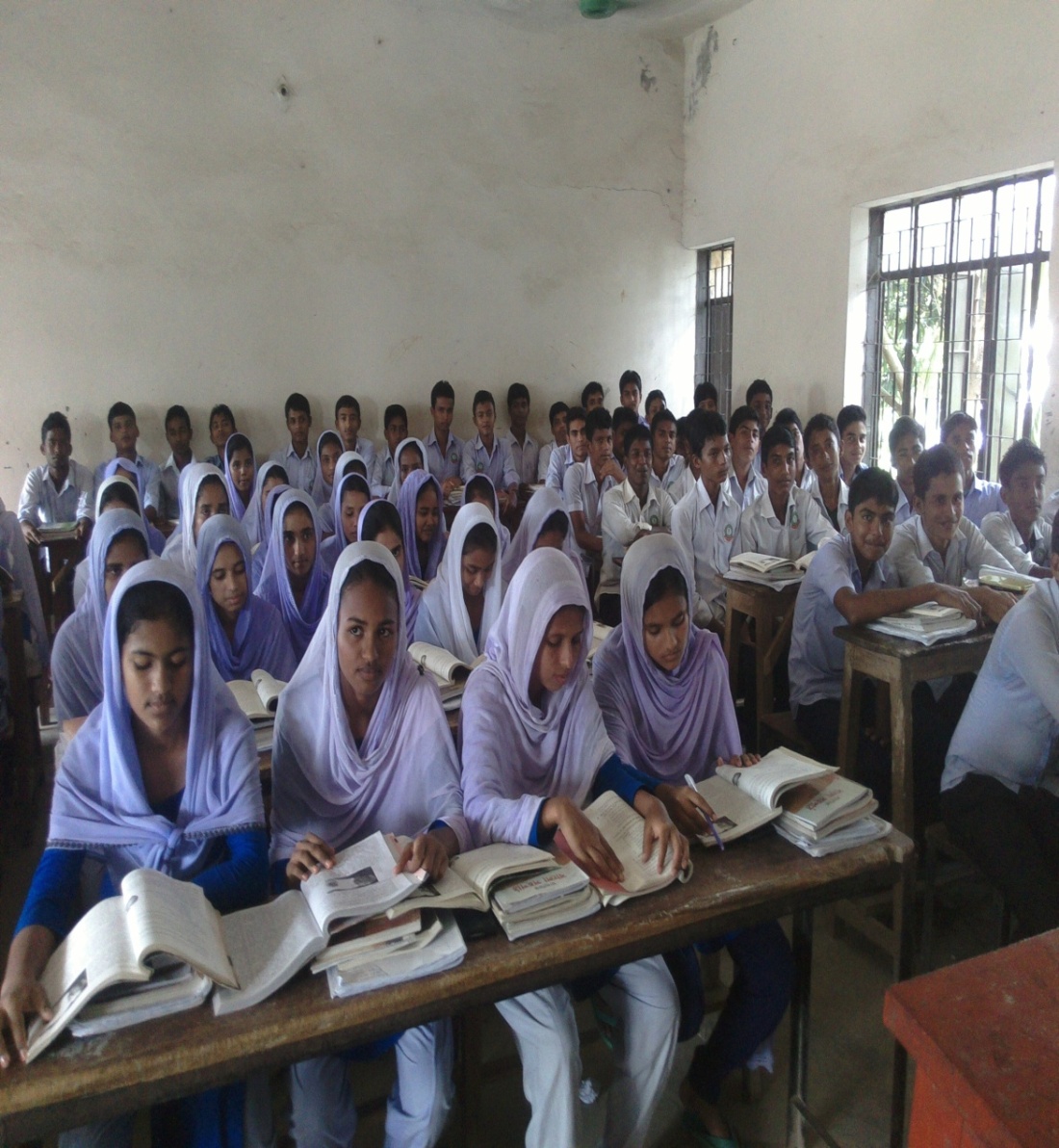 পরিচিতি
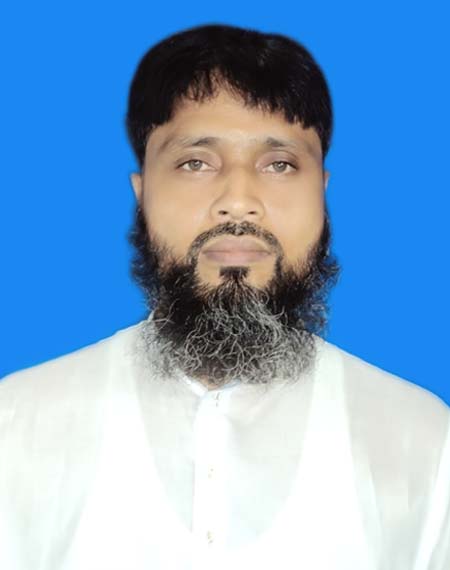 মোঃ- সালাহউদ্দিন
সিনিয়র সহকারি শিক্ষক (গণিত)
বি-এসসি(অনার্স) )  এম-এসসি (গণিত) বি-এড   
মোবাইলঃ ০১৮৩০৬১১১৫৭
ই-মেইলঃ
salahuddin.sir11157@gmail.com
তারিখঃ১৮ /১০/২০১৫
পাঠ পরিচিতি
শ্রেণিঃ- 9ম
বিষয়ঃ- সাধারন গণিত 
অধ্যায়ঃ- অনু (10)   দুরত্ব ও উচ্চতা  
আজকের পাঠঃ ত্রিকোণমিতিক অনুপাতের সূত্র প্রয়োগ করে দুরত্ব ও উচ্চতা নির্ণয় । 
সময়ঃ1.00 ঘণ্টা
ত্রিকোণমিতিক জনক
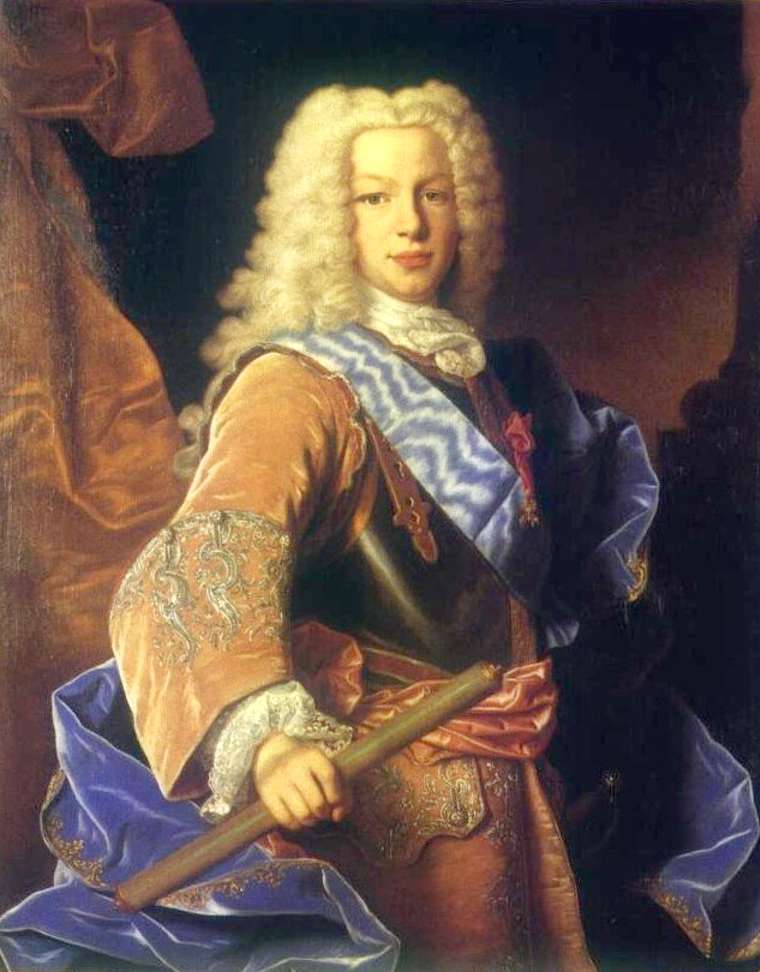 বিজ্ঞানী পিটিসকাস
ষোড়শ শতাব্দীর বিখ্যাত গণিত বার্থোলোমিউ পিটিসকাস
নিম্নে লক্ষ্য করঃ
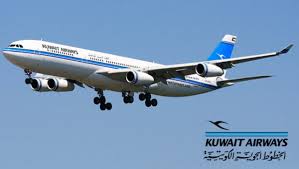 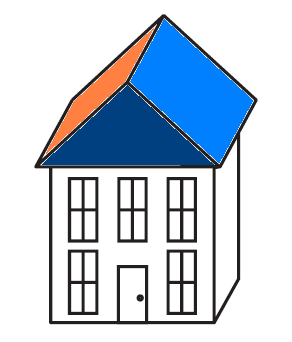 অবনতি  কোণ
উন্নতি কোণ
অবনতি কোণঃ ভূতলের সমান্তরাল রেখার নিচের কোন বিন্দু ভূ- রেখার সাথে যে কোণ উৎপন্ন করে তাকে অবনতি কোণ বলা হয় ।
নিম্নে লক্ষ্য কর
y
p

X
O
m
চিত্রে XOY একটি সূক্ষ্ণকোণ । OY  বাহুতে যে কোনো একটি বিন্দু P লই এবং P বিন্দু হতে OX বাহুর ওপর PM লম্ব আঁকি ।
নিম্নে লক্ষ্য করঃ
17
8

15
 কোণের জন্য অতিভূজ , সন্নিহিত বাহু ও বিপরীত চিহ্নিত করণ
অতিভুজ 17 একক
বিপরীত বাহু 8  একক
সন্নিহিত বাহু  15  একক
নিম্নে আরও লক্ষ্য করঃ
17

8
15
 কোণের জন্য অতিভূজ , সন্নিহিত বাহু ও বিপরীত চিহ্নিত করণ
অতিভুজ 17 একক
বিপরীত বাহু 15  একক
সন্নিহিত বাহু  8  একক
নিম্নে আর ও লক্ষ্য কর
A
A
লম্ব

অতিভুজ
অতিভুজ
ভুমি

C
C
B
B
ভুমি
লম্ব
১ম চিত্র
২ য় চিত্র
নিম্নে ১ম চিত্রের আলোকে লক্ষ্য কর
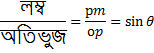 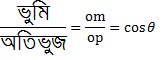 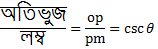 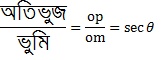 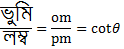 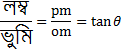 নিম্নে আর ও লক্ষ্য কর
১। সংখ্যা (২)  দিয়ে  শূন্যকে (০) কে ভাগ করিলে  তার মান শূন্য অর্থ্যাৎ ০/২=০
১। শূন্য (০)  দিয়ে  সংখ্যাকে  (২) কে ভাগ করিলে  তার মান অসীম বা অসঙ্গায়িত অর্থ্যাৎ ২/০= অসঙ্গায়িত
নিম্নে  আর ও লক্ষ্য কর
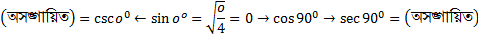 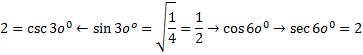 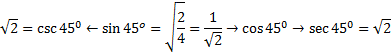 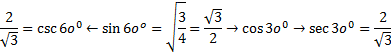 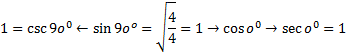 নিম্নে আর ও লক্ষ্য কর
১। 0, 1, 3 এবং 9 সংখ্যা গুলোর প্রত্যেকটিকে 3  দ্বারা ভাগ করে ভাগফলের বর্গমূল নিলে যথাক্রমে
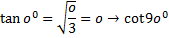 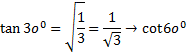 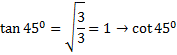 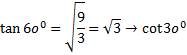 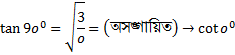 নিম্নের চিত্রটি লক্ষ্য করঃ
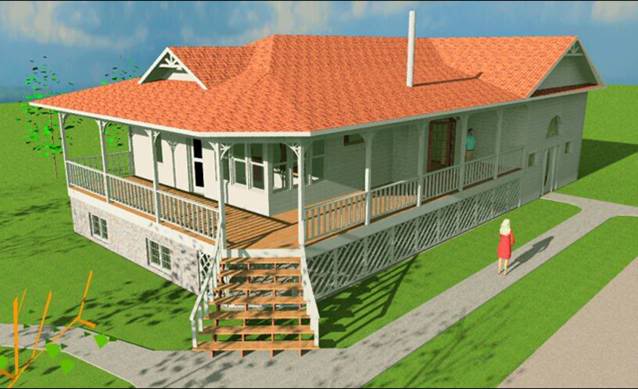 A
18 মিটার
h মিটার
45
C
B
18 মিটার লম্বা একটি মই একটি দেওয়ালের ছাদ ঠেস দিয়ে ভূমির সঙ্গে 45 কোণ উৎপন্ন করেছে ।
নিম্নে আরও দেখ
A
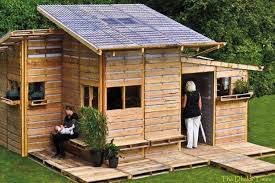 h মিটার উচ্চতা
30
20 মিটার
P
30
C
B
একটি ঘরের ছাদের কোনো বিন্দুতে ঐ বিন্দু থেকে 20 মিটার দুরের ভূতলস্থ একটি বিন্দুর অবনতি কোণ 30
নিম্নে আরও দেখ
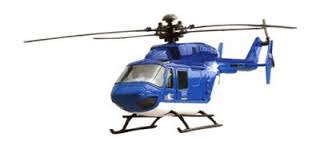 Q
P
O
60
30
OAB= অবনতি POA= 60
ABO= অবনতি QOB=30
60
30
K
A
AB= 1000  মিটার
B
দুইটি কিলোমিটার পোস্ট A ও B এর  মধ্যবর্তী কোনো স্থানের উপর O বিন্দুতে একটি হেলিকপ্টার  হতে ঐ কিলোমিটার পোস্ট দ্বয়ের অবণতি কোণ যথাক্রমে  60 এবং 30
নিম্নে আরও দেখ
একটি গাছের পাদদেশ থেকে  20  মিটার দূরে ভূতলের কোনো বিন্দুতে গাছের চূড়ার উন্নতি কোণ 60
A
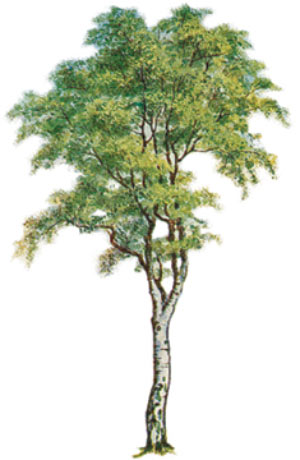 উচ্চতা
60
B
20  মিটার
C
নিম্নে আরও দেখ
A
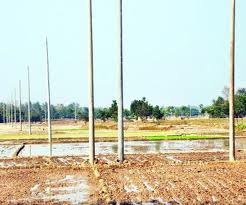 ভাংগা অংশ
64 মিটার
C
60
B
D
64 মিটার লম্বা একটি খুটি ভেংগে গিয়ে সম্পূর্ণ বিছিন্ন না হয়ে ভূমির সাথে 60 কোণ উৎপন্ন করে । খুটিটির ভাংগা অংশের দৈর্ঘ্য CD মিটার ।
শিখন ফল
1। বিপরীত বাহু বা লম্ব , সন্নিহিত বাহু বা ভূমি এবং অতিভূজ এর ব্যাখ্যা করতে পারবে 
২।  উন্নতি কোণ ও অবনতি কোণ ব্যাখ্যা করতে পারবে 
৩। ত্রিকোণমিতিক সাহায্যে দুরত্ব ও উচ্চতা বিষয়ক গাণিতিক সমস্যা সমাধান করতে পারবে 
৪। ত্রিকোণমিতিক সাহায্যে হাতে কলমে দুরত্ব ও উচ্চতা বিষয়ক বিভিন্ন পরিমাপ করতে পারবে
১৪ নং স্লাইডটির বিস্তারিত লক্ষ্য করঃ
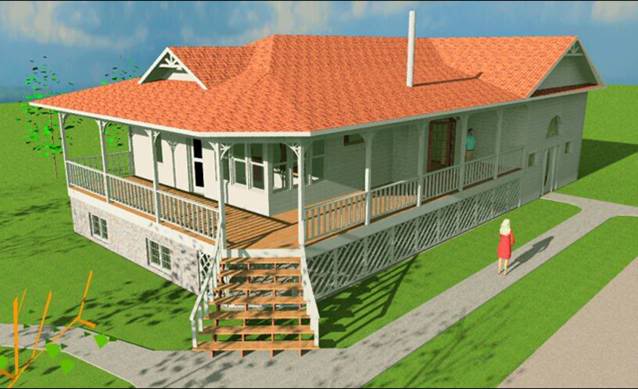 A
18 মিটার
h মিটার
45
C
B
5 নং স্লাইডের বিস্তারিত , দেওয়ালের উচ্চেতা= ABমিটার , মইটির  দৈর্ঘ্য AC=18 মিটার , ভূমির সঙ্গে উৎপন্ন কোণ = 45
১৪  নং স্লাইডের বিস্তারিত আরও লক্ষ্য করঃ
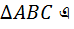 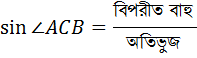 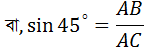 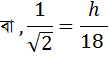 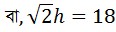 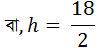 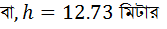 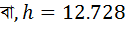 ১৮  নং স্লাইডটির বিস্তারিত লক্ষ্য করঃ
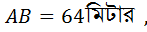 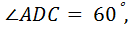 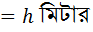 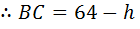 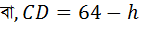 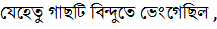 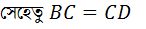 ১৮  নং স্লাইডটির বিস্তারিত আরও  লক্ষ্য
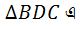 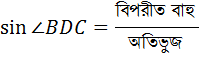 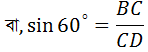 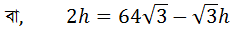 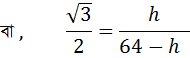 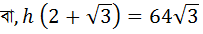 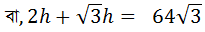 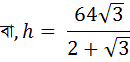 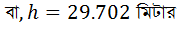 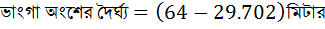 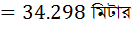 একক কাজ
১। 30  কোণ অংকনের ক্ষেত্রে ভূমি ও লম্বের সম্পর্কের চিত্র অঙ্কন কর ।
২।45  কোণ অংকনের ক্ষেত্রে ভূমি ও লম্বের সম্পর্কের চিত্র অঙ্কন কর ।
৩। 60 কোণ অংকনের ক্ষেত্রে ভূমি ও লম্বের সম্পর্কের চিত্র অঙ্কন কর ।
দলীয় কাজ
A
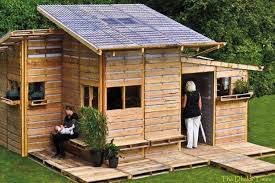 h মিটার উচ্চতা
30
20 মিটার
P
30
C
B
একটি ঘরের ছাদের কোনো বিন্দুতে ঐ বিন্দু থেকে 20 মিটার দুরের ভূতলস্থ একটি বিন্দুর অবনতি কোণ 30 হলে উচ্চতা কত ?
জোড়ায় কাজ
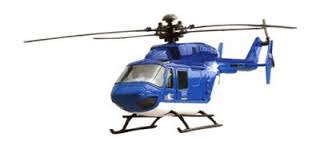 Q
P
O
60
30
OAB= অবনতি POA= 60
ABO= অবনতি QOB=30
60
30
K
A
AB= 1000  মিটার
B
দুইটি কিলোমিটার পোস্ট A ও B এর  মধ্যবর্তী কোনো স্থানের উপর O বিন্দুতে একটি হেলিকপ্টার  হতে ঐ কিলোমিটার পোস্ট দ্বয়ের অবণতি কোণ যথাক্রমে  60 এবং 30  হলে হেলিকপ্টারটির মাটি হতে কত উচুতে আছে তা নির্ণয় কর ।
মূল্যায়ন
১। সমকোণী ত্রিভুজ কাকে বলে ? 
২। বিপরীত বাহু কাকে বলে 
৩। সন্নিহিত বাহু কাকে বলে ?  
৪। উন্নতি কোণ কাকে বলে ? 
৫। অবনতি কোণ কাকে বলে ?
বাড়ির  কাজ
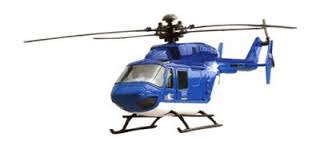 Q
P
O
60
30
OAB= অবনতি POA= 60
ABO= অবনতি QOB=30
60
30
K
A
AB= 1000  মিটার
B
দুইটি কিলোমিটার পোস্ট A ও B এর  মধ্যবর্তী কোনো স্থানের উপর O বিন্দুতে একটি হেলিকপ্টার  হতে ঐ কিলোমিটার পোস্ট দ্বয়ের অবণতি কোণ যথাক্রমে  60 এবং 30  হলে A বিন্দু থেকে হেলিকপ্টারটির  সরাসরি দুরত্ব নির্ণয় কর ?
সবাইকে ধন্যবাদ
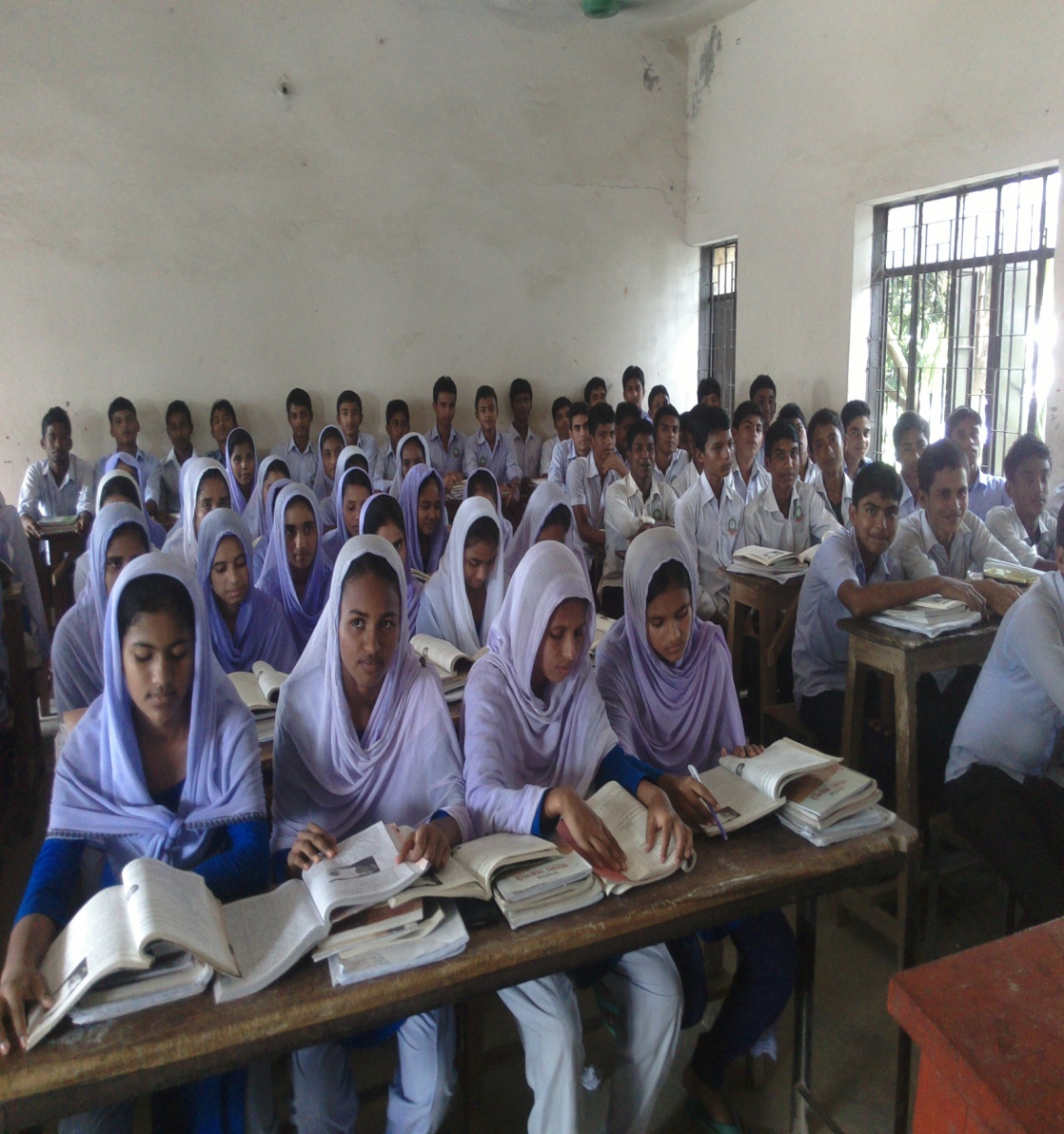 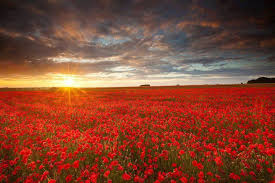